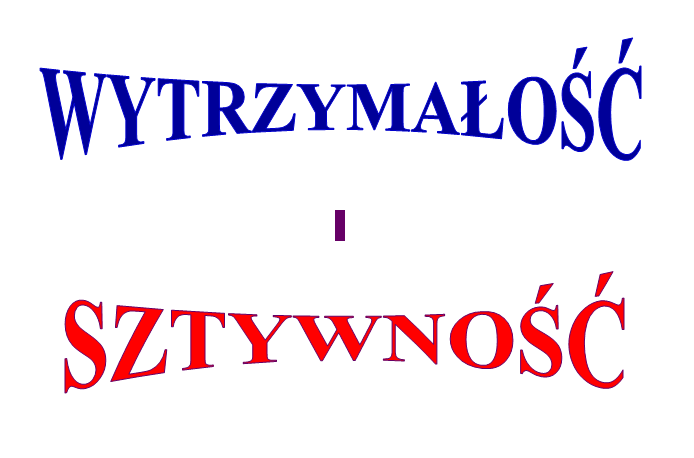 mgr inż. Mieczysław Wilk
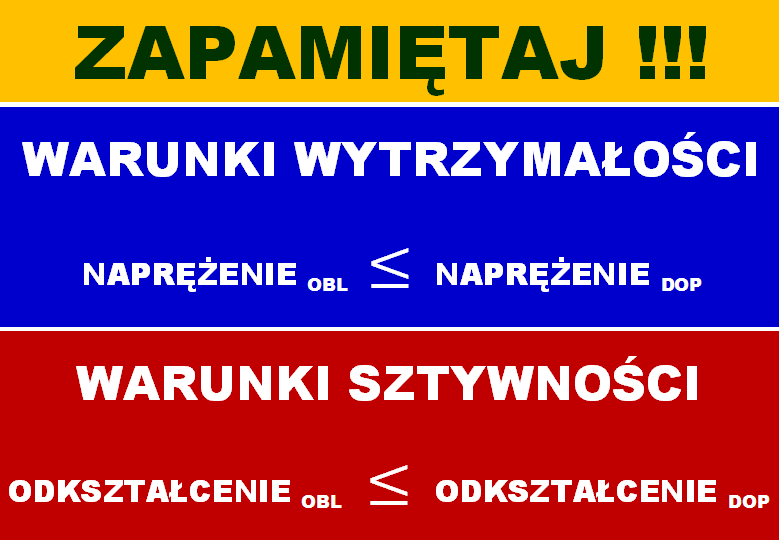 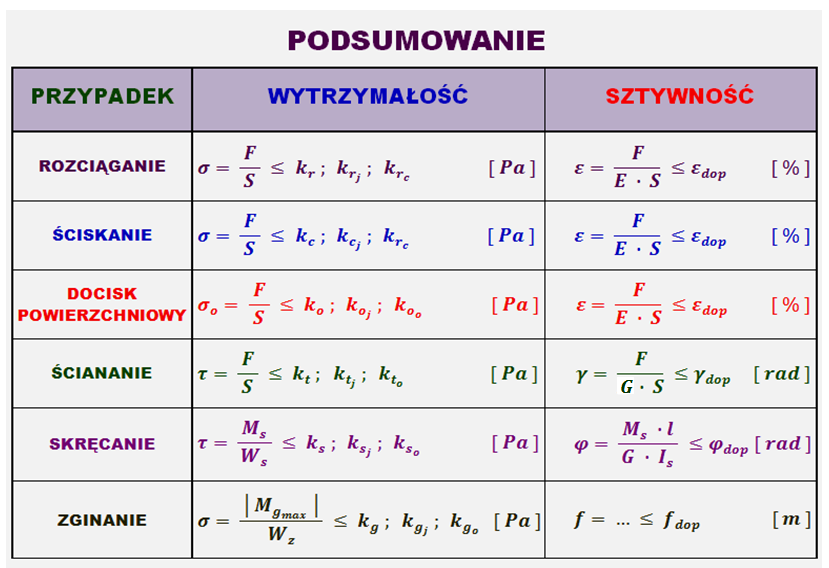 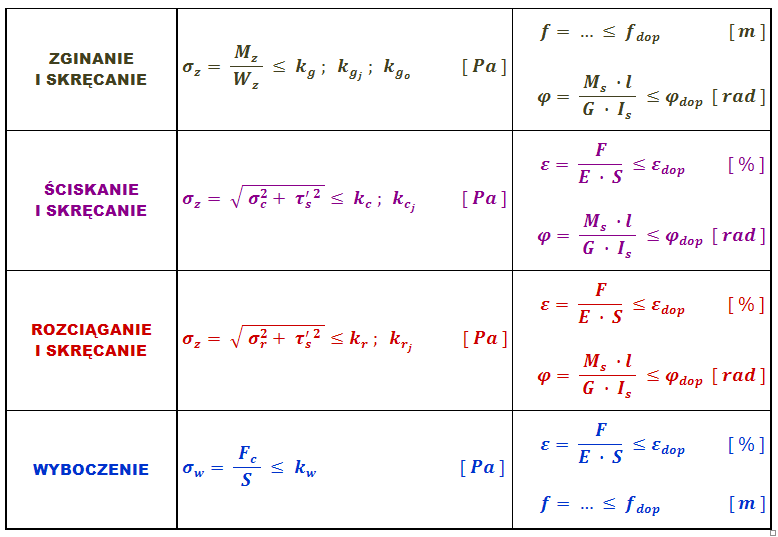 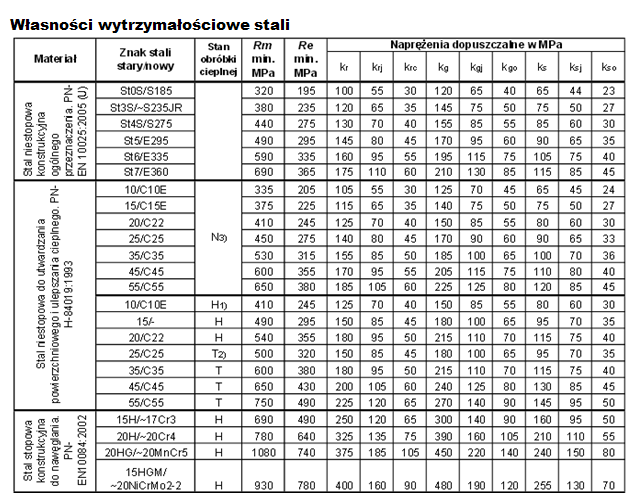 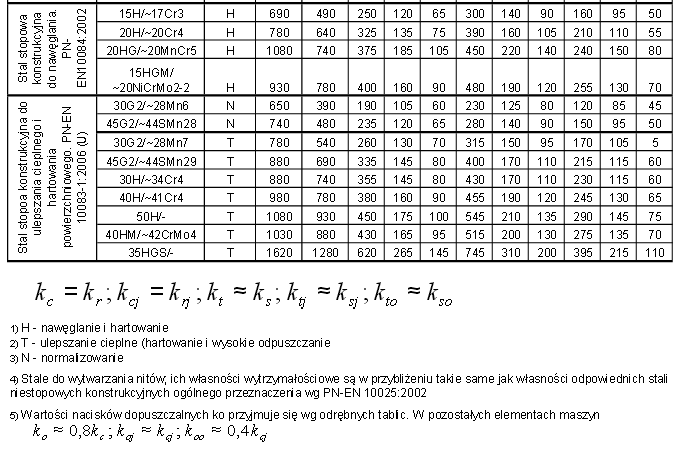